NPRM Analysis is for AACS Members:
Certification; Ability to Benefit; GE/Financial Value
Transparency; Administrative Capability; and 
Financial Responsibility
Ed Cramp, Katherine Brodie, Kristina Gill and Matthew Steinway
Overview of NPRM
Certification Procedures
Ability to Benefit
Gainful Employment and Financial Value Transparency
Financial Value Transparency (no Title IV consequences)
Gainful Employment (Title IV consequences)
Administrative Capability
Financial Responsibility
Overview of NPRM
NPRM references “cosmetology program” over 50 times
GE Metrics: 
Debt-to-Earnings Rate (“D/E rate”)
Failure to account for underreporting in earnings
Removal of Alternate Earnings Appeals
Earnings Premium Measure (“EP”) 
Immediate – Extension Request – from 30 to 60 days
Public Comment Period – Deadline is June 20, 2023
	- VIA REGULATIONS.GOV
	- Re: Docket ID ED-2023-OPE-0089
School-Level GE Data Analysis
Timeline of Action ITEMS
May 17, 2023: Release of Unofficial text of NPRM
May 19, 2023: Release of official text of NPRM
May 22, 2023: AACS publishes summary of NPRM
May 22, 2023: AACS CONGRESSIONAL OUTREACH BEGINS
May 24, 2023: First AACS webinar
May 30, 2023: AACS Public Comment Templates Circulated
May 31, 2023: Second AACS  webinar
June 7, 2023: Third AACS webinar
June 14, 2023: Fourth AACS webinar
June 20, 2023: Public Deadline
Next Steps – Public Comment and Outreach
Essential that all AACS members, graduates, students, employers and allies file public comments objecting to onerous aspects of rule
AACS cannot challenge any issue later in court not raised in public comment period
Outreach to congressional members to pressure Department is critical
Important Resources
Notice of Proposed Rulemaking (5-19-2023): https://www.federalregister.gov/documents/2023/05/19/2023-09647/financial-value-transparency-and-gainful-employment-ge-financial-responsibility-administrative

ED Release of version of the data that was used to model the effects of the proposed gainful employment and financial transparency rules in the Regulatory Impact Analysis: https://www2.ed.gov/policy/highered/reg/hearulemaking/2021/index.html
Important Resources
ED Press Release: https://www.ed.gov/news/press-releases/department-education-releases-proposed-rules-accountability-certificate-and-profit-programs-and-transparency-unaffordable-student-debt
ED GE and Transparency Fact Sheet: https://www2.ed.gov/policy/highered/reg/hearulemaking/2021/gainful-employment-and-transparency-fact-sheet.pdf
ED Fact Sheet on Admin Cap/Fin Resp/Certification/ATB: https://www2.ed.gov/policy/highered/reg/hearulemaking/2021/fact-sheet-for-other-may2023-nprm-issues.pdf
Certification – Title IV Max Hours Limit
Current Regulation: Permits institution offer Title IV aid at maximum of:
“150% of the minimum number of clock hours required for training in the recognized occupation for which the program prepares the student, as established by the state in which the program is offered, or as established by any federal agency.”
NPRM: Limits Title IV eligibility for clock hour programs to either:  
(a)100% of the state’s minimum hours for where the institution is located, or under limited circumstances … 
(b) 100% of another State’s minimum hours
Certification – Other State Minimum Hours
NPRM: 
Alternative of up to 100% of another State’s minimum hours will only be applicable if the institution documents, with CPA substantiation, that:
A majority of students resided in that other State while enrolled in the program during the most recently completed Award Year
A majority of students who completed the program in the most recently completed Award Year were employed in that other State; or
The other State is part of the same metropolitan statistical area as the institution’s home State and a majority of students, upon enrollment in the program during the most recently completed award year state in writing that they intend to work in that State.
Certification – Analysis
AACS:
Rule change will impact AACS members offering programs exceeding 100% of state minimum
Rule change will impact AACS members offering short programs under 600 clock hours now Title IV eligible under 150% rule
AACS Comment Letter Templates Will Include Sample Language on This Issue
Certification
• Institutions at risk of closure submit an acceptable teach-out plan or agreement. 

• Entities with direct or indirect ownership of a proprietary or private nonprofit institution sign the institution’s Program Participation Agreement. This expands on guidance issued by the Department last year to seek these signatures on a case-by-case basis. 

• Institutions may not employ, affiliate with, or contract with any individual or entity if the individual or entity has been found to have committed fraud or misconduct involving government funds, or was affiliated with another institution that owes a Title IV liability that is not being repaid.
Certification
Programs must meet any required programmatic accreditation and State licensure requirements so that students can obtain employment.
Comply with all State consumer protection laws related to closure, recruitment, and misrepresentations for all States in which they enroll students. 
Do not withhold transcripts or take other adverse actions against a student related to a balance resulting from an error or fraud in the administration of Federal financial aid programs or a balance owed due to the Return of Title IV funds requirements.
2-3 year limit for provisional certification for any major consumer protection issues to be resolved
Provisional Certification Limitations
Non Exhaustive Limitations ED Can Establish–
Institution at risk of closure submit acceptable records retention plan that addresses title IV, HEA records and evidence of implementation
Institution at risk of closure that is teaching out, closing, or that is not financially responsible or administratively capable, must release holds on student transcripts. 
Restrictions or limitations on the addition of new programs or locations;
Restrictions on the rate of growth, new enrollment of students, or Title IV, HEA volume in one or more programs;
Restrictions on the institution providing a teach-out on behalf of another institution;
Provisional Certification Limitations (continued)
Restrictions on the acquisition of another participating institution, which may include, in addition to any other required financial protection, the posting of LOC not less than 10 percent of the acquired institution’s Title IV, HEA volume for the prior fiscal year;
Additional reporting requirements, which may include, but are not limited to, cash balances, an actual and protected cash flow statement, student rosters, student complaints, and interim unaudited financial statements;
Limitations on the institution entering into a written arrangement with another eligible institution or an ineligible institution or organization for that other eligible institution or ineligible institution or organization to provide between 25 and 50 percent of the institution’s educational program
For an institution alleged or found to have engaged in misrepresentations to students, engaged in aggressive recruiting practices, or violated incentive compensation rules, requirements to hire a monitor and to submit marketing and other recruiting materials (e.g., call scripts) for the review and approval of the Secretary.
Ability to Benefit
Key Theme: VALUE derived from program 

Department achieved consensus in negotiating changes
Proposed regulations reflect consensus language 
Proposed regulations establish safeguards to ensure State processes are adequate
Establish documentation requirements for institutions that wish to enroll ATB students
Establish verification process to ensure regulatory compliance
Regulations define eligible career pathway program (Department achieved consensus in negotiating these changes and proposed regulations reflect consensus language)
Gainful Employment and Financial Value Transparency
Gainful Employment
Applies to nearly all programs at for-profit institutions and non-degree programs, including diploma and certificate programs at public and private nonprofit institutions

Financial Value Transparency
Applies to all programs at all institutions, including public, private nonprofit institutions, and for-profit institutions

Metrics
Debt to Earnings (D/E)- annual and discretionary 
Earnings premium (E/P)
Gainful Employment and Financial Value Transparency
Debt to Earnings (D/E) Metric

A GE program D/E rates of 20% for discretionary and 8% for annual, no zone 
Measured at the 6 digit CIP code
Debt will include private and institutional loans, capped at tuition and fees less institutional grants and scholarships
“Federal agency earnings” will be obtained from a Federal agency (SSA, IRS, Census Bureau, or HHS)
No alternate earnings appeal
Program ineligible if fails D/E 2 of 3 years
Gainful Employment and Financial Value Transparency
Earnings Premium Metric
- “Earnings Threshold” is
Calculated on Census Bureau income data for a working adult aged 25-34 with a high school diploma or GED
In the state in which the institution is located or
Nationally if less than 50% of students are in the state where the school is
- “Earnings Threshold Measure”
Pass: Median Annual Earnings for program cohort exceeds EP
Fail: MAE less or equal to EP
- Program ineligible if fail EP 2 of 3 years
Gainful Employment and Financial Value Transparency
Definitions
Student: For the purposes of subparts Q and S, a student is defined as an individual who received title IV, HEA program funds for enrolling in the program. 
Amortization Period: 10-year repayment period for a program that leads to an undergraduate certificate
Interest Rate: For an undergraduate certificate program, if the two-year cohort period is award years 2024-2025 and 2025-2026, the interest rate would be the average of the interest rates for the years from 2023-2024 through 2025-2026
Cohort Period: A two-year cohort period would consist of the third and fourth award years prior to the year for which the most recent data are available at the time of calculation.
Gainful Employment and Financial Value Transparency
Timing
-	November 1, 2023-Projected Final Rule
-	July 1, 2024- Effective Date
-	July 31, 2024- Institutions must report data to Department
-	Late 2024 or early in 2025- the first D/E rates and earnings premium rates calculated to assess financial value 	for award year 2024-2025 would be calculated in
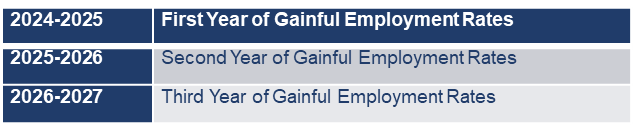 Gainful Employment and Financial Value Transparency
Timing
Programs must pass both the D/E and E/P metrics to pass a given award year. A program that fails 2 of 3 consecutive award years becomes ineligible. If the program becomes ineligible under the GE framework, its participation in the title IV, HEA program ends upon the earliest of—  
The issuance of a new Eligibility and Certification Approval Report that does not include that program;
The completion of a termination action of program eligibility, if an action is initiated under subpart G of this part; or
A revocation of program eligibility, if the institution is provisionally certified
Debt-to-Earnings Rate (D/E Rate)
Revives D/E rate introduced in 2014 GE Rule
Disregards underreporting of income
Elimination of Alternative Earnings Appeals 
Two D/E rates for each award year: 
Discretionary D/E rate: Rate ≤ 20%
Annual D/E rate: Rate ≤ 8%
Failure = “high-debt burden”
Annual Earnings Rate = Annual Loan Payment ÷ Annual Earnings
 Discretionary Income Rate = Annual Loan Payment ÷ Discretionary Income
D/E Rate – Annual Earnings Rate
Annual Earnings Rate: Estimate proportion of annual earnings that students who complete program would need to devote to annual debt payments
Annual Loan Payment: Taking median loan debt and amortizing it over 10, 15, or 20 year period (depending on program length) 
Median Loan Debt: Completers during cohort period 
Based on lesser of loan debt incurred by each student or total amount for tuition, fees, and books; equipment; and supplies for each student; LESS
Amount of institutional grant or scholarship funds provided to that student 
Amortization Period: 
10 – Year Repayment: Undergraduate Certificate
15 – Year Repayment: Bachelor/Masters Degree
20 – Year Repayment: Other Program 
Interest Rate: Average of annual statutory interest rates based on Federal Direct Unsubsidized Loans based on level of program
Undergraduate certificate programs, post-baccalaureate certificate programs, and associate degree programs – average interest rate would reflect three consecutive award years
D/E Rate – Annual Earnings Rate (Continued)
Annual Earnings: Earnings data provided by a federal agency with earnings data, as defined in § 668.2
Agencies: Treasury Department (including the Internal Revenue Service), the Social Security Administration (“SSA”), the Department of Health and Human Services (“HHS”), and the Census Bureau
Agency provides median annual earnings of students on Federal agency list, in aggregate not individual form 
Agency provides number of students on list that Federal agency could not match 
Measures earnings using median of program completers’ earnings, not maximum of mean or median of completers’ earnings
If not possible to calculate D/E rate for award year, program would not receive D/E rate for award year and remain in same status as previous award year
D/E Rate – Discretionary Income Rate
Discretionary Income Rate: Measure the proportion of annual discretionary income – amount of income above 150% of Poverty Guideline – that completers need to devote to annual debt payments
-	If not possible to calculate D/E rate for award year, program would not receive D/E rate for award year and remain in same status as previous award year
D/E Rate – Department v. AACS Position
Underreporting of Income + Elimination of Alternate Earnings Appeal
Department:
Acknowledging would be harmful to taxpayers resulting in increasing public subsidies of such programs 
Would not result in more accurate earnings
Not affect institution satisfying metric
Contrary to legal reporting requirements (and encourage behavior)
Assist institutions in “gaming” earnings data
AACS: Without mechanisms in place, rate fails to accurately serve its purpose of ensuring programs lead to gainful employment
AACS v. DeVos: Department violated APA by failing to address issue of unreported income
Entrepreneurs and underreporting
Flexible work hours to supplement family income
AACS v. DeVos: Ordered removal of barriers to appeal to uphold legality of rule
Earnings Premium Measure
New measure established during Negotiated Rulemaking process 
Measures extent to which typical graduate of program out-earns typical individual with high school diploma or equivalent in same State in which program is located 
Purpose: To put graduates of post-secondary programs in “better” place following completion 
Borrowers need to be able to afford more than “just” loan payments
Protects students from adverse borrowing outcomes prevalent among programs with very low earnings
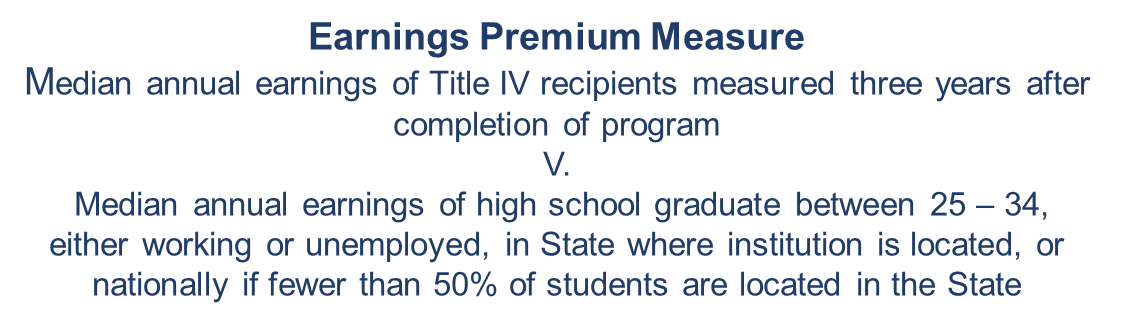 Earnings Premium Measure (Continued)
If the measure is positive following comparison, it indicates that graduates of the program gain financially 
If not possible to calculate EP for award year, program would not receive EP for award year and remain in same status as previous award year

Earnings Data – See discussion in D/E rate
The median earnings of high school graduates is about $25,000 nationally, which corresponds to the earnings level of a full-time worker at an hourly wage of about $12.50 (lower than the State minimum wage in 15 States)
EP Measure – Department v. AACS Position
Department:
D/E rate alone is not sufficient to ensure that program is leading to gainful employment
High default rate among students in programs that satisfy D/E thresholds but fail EP

AACS:
41% of cosmetology programs will fail measure, lose Title IV eligibility and likely shut down (not accounting for programs that do not have EP data) 
Basing comparison of program graduate v. high school graduate for age purposes is flawed mechanism 
Cosmetology graduate measured three years after completion fails to capture average earnings in profession and earning trajectories
Severability
§ 668.409 establishes severability protections ensuring that if any financial value transparency provision under subpart Q is held invalid, remaining provisions continue to apply
Failure to Satisfy D/E Rate and EP
Programs must pass D/E Rate and EP to pass given award year
Program fails two of three consecutive award years becomes ineligible 
If program becomes ineligible under framework, its participation in Title IV ends upon earliest of:
Issuance of new Eligibility and Certification Approval Report failing to include program
Completion of termination action of program eligibility 
Revocation of program eligibility
Student Warning and Notice
NPRM adds  § 668.605 to require warnings to current and prospective students if GE program is at risk of losing Title IV eligibility
Must specify content and delivery parameters of notifications
Require that students acknowledge having seen warning before institution may disburse Title IV funds
Warning include description of options to continue education in another program at institution in event of closure
Department Notification Requirements
For each award year, Department issues determination informing institution of following:
D/E rate for each program
EP for each program
Result (Pass/Fail)
For non-GE Program, requirement of student acknowledgement 
For GE Program, requirement of student acknowledgment warning
For GE Program, ineligibility of Title IV timeline
Institution Reporting Requirements
Institutions required to report information no later than July 31 of year following date regulations take effect 
After initial reporting, for each subsequent award year institution required to report by October 1 following end of award year
GE & FVT Timing and Effective Enforcement
Publication by November 1, 2023 results in effective date of July 1, 2024
Department Statement: “We believe institutions will have had sufficient time to take any internal actions necessary to comply with final regulations.”
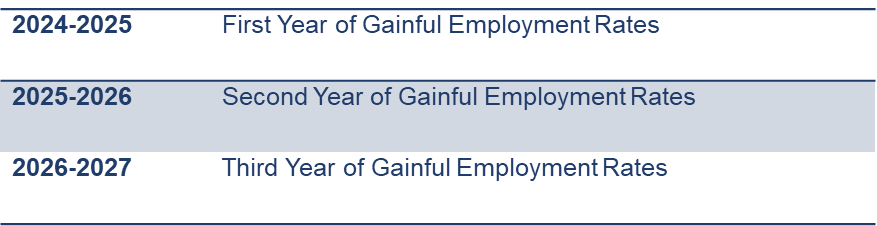 Financial Responsibility – Mandatory Triggers
Proposed Mandatory Triggers
Required to pay debt or other liability that, when added to financial responsibility score calculation, results in a failure
Subject to lawsuits by Federal or State actors or qui tam lawsuits where potential liability, when added to financial responsibility score, results in a failure (Note ED directed question re appropriateness of this trigger)
At risk of losing access to Federal aid due to having high cohort default rates, failing 90/10 revenue requirement, or having significant share of aid in failing GE programs
Inflating financial responsibility scores by making contribution to school that results in passing score followed by distribution after FY ends
Debt covenants that could cause adverse conditions if Department places limitations on their access to Federal financial aid
Declaring financial exigency or entering receivership
Financial Responsibility – Discretionary Triggers
Proposed Discretionary Triggers
Subject to adverse accreditor actions, such as show cause or probation
Experiencing significant fluctuations in Federal aid volume
Closing programs or locations that enroll significant shares of students
Subject to adverse actions by State and other Federal agencies
Administrative Capability
Proposed Regulations – 
Require institutions to provide adequate financial aid counseling and financial aid communications to students, including information on the cost of attendance and the sources and types of financial aid available to them

Limit institution from having principal or affiliate whose misconduct or institutional closure contributed to significant liabilities to the Federal government

Strengthen requirements that institutions develop and follow adequate procedures to evaluate the validity of a student’s high school diploma

Require institutions to provide adequate career services and, where required for completion of a credential or licensure, accessible clinical or externship opportunities

Prohibit institutions from engaging in misrepresentations or aggressive and deceptive recruitment
DISCUSSIONS + QUESTIONS